Fall 2010
Data StructuresLecture 8
Fang Yu
Department of Management Information Systems
National Chengchi University
Analysis of Algorithms
Input
Algorithm
Output
How good is your program?
Running Time
Most algorithms transform input objects into output objects.
The running time of an algorithm typically grows with the input size.
Average case time is often difficult to determine.
We focus on the worst case running time.
Easier to analyze
Crucial to applications such as games, finance and robotics
Experimental Studies
Write a program implementing the algorithm
Run the program with inputs of varying size and composition
Use a method like System.currentTimeMillis() to get an accurate measure of the actual running time
Plot the results
Limitations of Experiments
It is necessary to implement the algorithm, which may be difficult
Results may not be indicative of the running time on other inputs not included in the experiment. 
In order to compare two algorithms, the same hardware and software environments must be used
Theoretical Analysis
Uses a high-level description of the algorithm instead of an implementation
Characterizes running time as a function of the input size, n.
Takes into account all possible inputs
Allows us to evaluate the speed of an algorithm independent of the hardware/software environment
Example: find max element of an array
Algorithm arrayMax(A, n)
	Input array A of n integers
	Output maximum element of A
	currentMax  A[0]
	for i  1 to n  1 do
		if A[i]  currentMax then
			currentMax  A[i]
	return currentMax
Pseudocode
High-level description of an algorithm
More structured than English prose
Less detailed than a program
Preferred notation for describing algorithms
Hides program design issues
Pseudocode Details
Control flow
if … then … [else …]
while … do …
repeat … until …
for … do …
Indentation replaces braces 
Method declaration
Algorithm method (arg [, arg…])
	Input …
	Output …
Pseudocode Details
Method call
var.method (arg [, arg…])
Return value
return expression
Expressions
Assignment(like  in Java)
Equality testing(like  in Java)
n2	Superscripts and other mathematical formatting allowed
2
1
0
The Random Access Machine (RAM) Model
A CPU
An potentially unbounded bank of memory cells, each of which can hold an arbitrary number or character
Memory cells are numbered and accessing any cell in memory takes unit time.
Seven Important Functions
Seven functions that often appear in algorithm analysis:
Constant  1
Logarithmic  log n
Linear  n
N-Log-N  n log n
Quadratic  n2
Cubic  n3
Exponential  2n
Functions Graphed Using “Normal” Scale
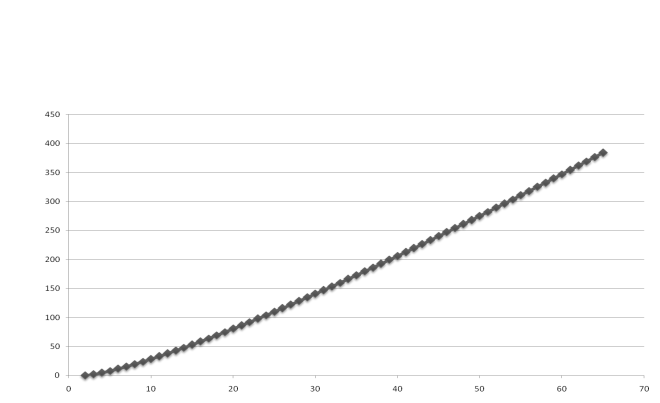 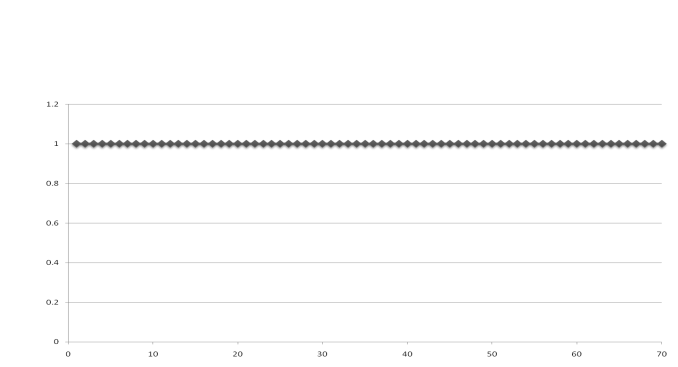 g(n) = n lg n
g(n) = 1
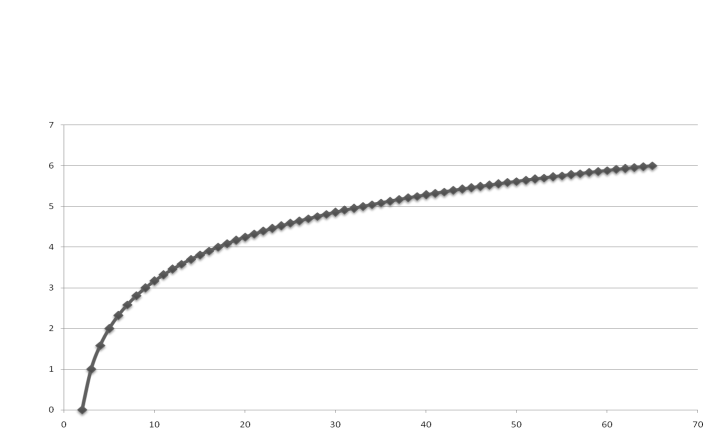 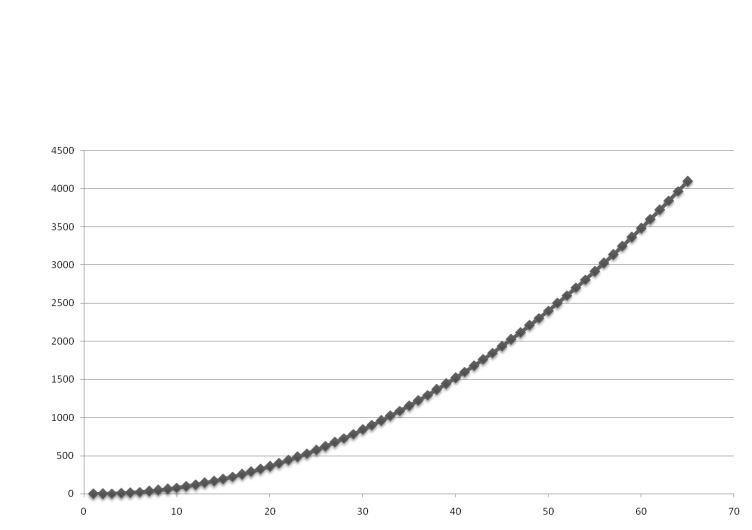 g(n) = n2
g(n) = lg n
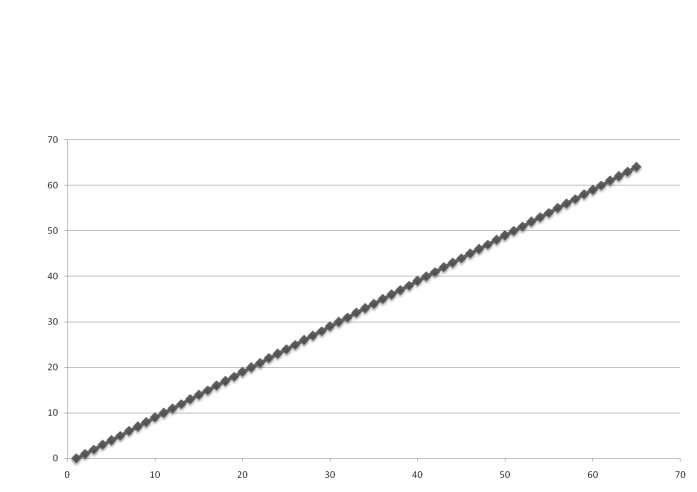 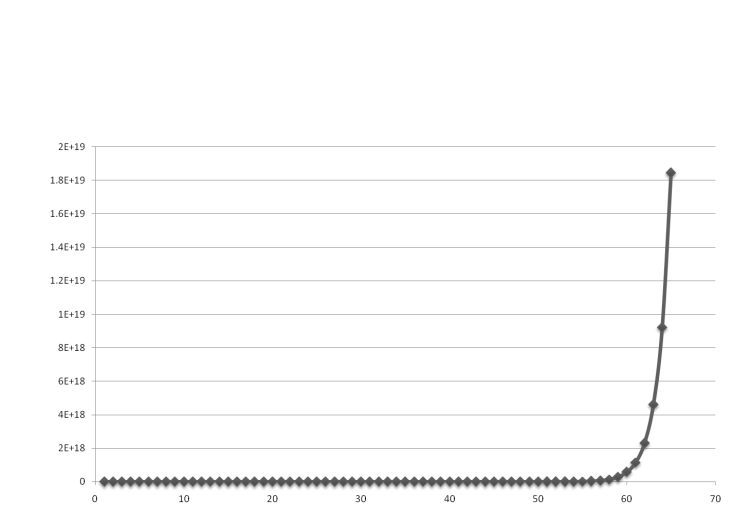 g(n) = n
g(n) = 2n
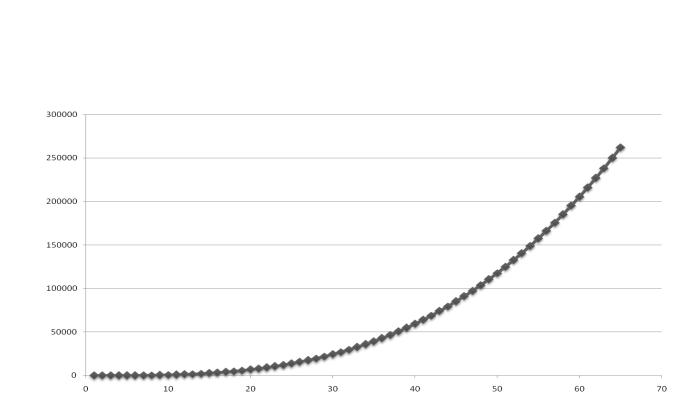 g(n) = n3
Primitive Operations
Basic computations performed by an algorithm
Identifiable in pseudocode
Largely independent from the programming language
Exact definition not important (we will see why later)
Assumed to take a constant amount of time in the RAM model
Examples:
Evaluating an expression
Assigning a value to a variable
Indexing into an array
Calling a method
Returning from a method
Counting Primitive Operations
By inspecting the pseudocode, we can determine the maximum number of primitive operations executed by an algorithm, as a function of the input size
Algorithm arrayMax(A, n)
						     # operations
	currentMax  A[0]			     2
	for i  1 to n  1 do			    2n
		if A[i]  currentMax then		2(n  1)
			currentMax  A[i]		2(n  1)
	{ increment counter i }			2(n  1)
	return currentMax			      1
						Total	 8n  2
Estimating Running Time
Algorithm arrayMax executes 8n  2 primitive operations in the worst case.  Define:
a	= Time taken by the fastest primitive operation
b 	= Time taken by the slowest primitive operation
Let T(n) be worst-case time of arrayMax. Then		a (8n  2)  T(n)  b(8n  2)
Hence, the running time T(n) is bounded by two linear functions
Growth Rate of Running Time
Changing the hardware/ software environment 
Affects T(n) by a constant factor, but
Does not alter the growth rate of T(n)
The linear growth rate of the running time T(n) is an intrinsic property of algorithm arrayMax
Why Growth Rate Matters
runtime
quadruples
when problem
size doubles
Comparison of Two Algorithms
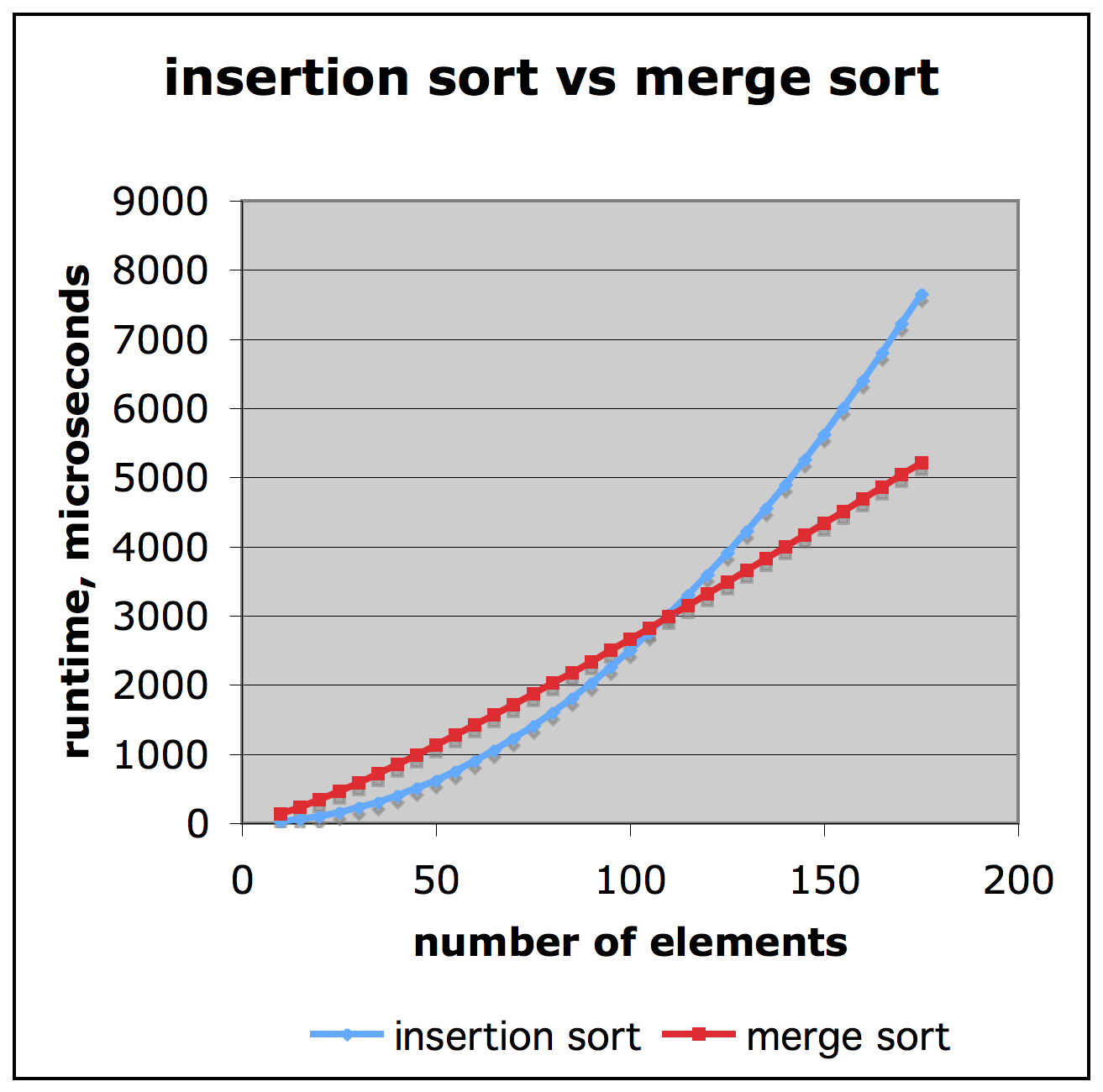 insertion sort is
	n2 / 4
merge sort is
	2 n lg n
sort a million items?
	insertion sort takes
 	roughly 70 hours
while
	merge sort takes
	roughly 40 seconds
This is a slow machine, but if
100 x as fast then it’s 40 minutes
versus less than 0.5 seconds
Constant Factors
The growth rate is not affected by
constant factors or 
lower-order terms
Examples
102n + 105 is a linear function
105n2 + 108n is a quadratic function
Big-Oh Notation
Given functions f(n) and g(n), we say that f(n) is O(g(n)) if there are positive constantsc and n0 such that
	f(n)  cg(n)  for n  n0
Example: 2n + 10 is O(n)
2n + 10  cn
(c  2) n  10
n  10/(c  2)
Pick c = 3 and n0 = 10
Big-Oh Example
Example: the function n2 is not O(n)
n2  cn
n  c
The above inequality cannot be satisfied since c must be a constant
More Big-Oh Example
7n-2 is O(n)
need c > 0 and n0  1 such that 7n-2  c•n for n  n0
this is true for c = 7 and n0 = 1
3n3 + 20n2 + 5 is O(n3)
need c > 0 and n0  1 such that 3n3 + 20n2 + 5  c•n3 for n  n0
this is true for c = 4 and n0 = 21
3 log n + 5 is O(log n)
need c > 0 and n0  1 such that 3 log n + 5  c•log n for n  n0
this is true for c = 8 and n0 = 2
Big-Oh and Growth Rate
The big-Oh notation gives an upper bound on the growth rate of a function
The statement “f(n) is O(g(n))” means that the growth rate of f(n) is no more than the growth rate of g(n)
We can use the big-Oh notation to rank functions according to their growth rate
Big-Oh Rules
If f(n) is a polynomial of degree d, then f(n) is O(nd), i.e.,
Drop lower-order terms
Drop constant factors
Use the smallest possible class of functions
Say “2n is O(n)” instead of “2n is O(n2)”
Use the simplest expression of the class
Say “3n + 5 is O(n)” instead of “3n + 5 is O(3n)”
Asymptotic Algorithm Analysis
The asymptotic analysis of an algorithm determines the running time in big-Oh notation
To perform the asymptotic analysis
We find the worst-case number of primitive operations executed as a function of the input size
We express this function with big-Oh notation
Asymptotic Algorithm Analysis
Example:
We determine that algorithm arrayMax executes at most 8n  2 primitive operations
We say that algorithm arrayMax “runs in O(n) time”
Since constant factors and lower-order terms are eventually dropped anyhow, we can disregard them when counting primitive operations
Computing Prefix Averages
We further illustrate asymptotic analysis with two algorithms for prefix averages
The i-th prefix average of an array X is average of the first (i + 1) elements of X:
A[i] = (X[0] + X[1] + … + X[i])/(i+1)

Computing the array A of prefix averages of another array X has applications to financial analysis
Prefix Average (Quadratic)
The following algorithm computes prefix averages in quadratic time by applying the definition
Algorithm prefixAverages1(X, n)
	Input array X of n integers
	Output array A of prefix averages of X		#operations
	 A  new array of n integers		     			n
	for i  0 to n  1 do			    				n
		s  X[0] 				     					n
		for j  1 to i do		    				1 + 2 + …+ (n  1)
			s  s + X[j]		    				1 + 2 + …+ (n  1)
		A[i]  s / (i + 1) 			     				n
	return A 			      		     				1
Arithmetic Progression
The running time of prefixAverages1 isO(1 + 2 + …+ n)
The sum of the first n integers is n(n + 1) / 2
There is a simple visual proof of this fact
Thus, algorithm prefixAverages1 runs in O(n2) time
Prefix Average (Linear)
The following algorithm computes prefix averages in linear time by keeping a running sum
Algorithm prefixAverages2 runs in O(n) time
Algorithm prefixAverages2(X, n)
	Input array X of n integers
	Output array A of prefix averages of X	    #operations
	A  new array of n integers				n
	s  0 								1
	for i  0 to n  1 do						n
		s  s + X[i]							n
		A[i]  s / (i + 1) 						n
	return A 			      					1
Relatives of Big-Oh
big-Omega
f(n) is (g(n)) if there is a constant c > 0 
and an integer constant n0  1 such that 
f(n)  c•g(n) for n  n0

big-Theta
f(n) is (g(n)) if there are constants c’ > 0 and c’’ > 0 and an integer constant n0  1 such that c’•g(n)  f(n)  c’’•g(n) for n  n0
Intuition for Asymptotic Notation
Big-Oh
f(n) is O(g(n)) if f(n) is asymptotically less than or equal to g(n)
big-Omega
f(n) is (g(n)) if f(n) is asymptotically greater than or equal to g(n)
big-Theta
f(n) is (g(n)) if f(n) is asymptotically equal to g(n)
Examples of Using Relatives of Big-Oh
5n2 is (n2)
f(n) is (g(n)) if there is a constant c > 0 and an integer constant n0  1 such that f(n)  c•g(n) for n  n0
let c = 5 and n0 = 1
5n2 is (n)
f(n) is (g(n)) if there is a constant c > 0 and an integer constant n0  1 such that f(n)  c•g(n) for n  n0
let c = 1 and n0 = 1
5n2 is (n2)
f(n) is (g(n)) if it is (n2) and O(n2). We have already seen the former, for the latter recall that f(n) is O(g(n)) if there is a constant c > 0 and an integer constant n0  1 such that f(n) < c•g(n) for n  n0 
Let c = 5 and n0 = 1
HW 8
Project Proposal due on Nov. 11!
We don’t have programming HW this week!
Remember to bring a hardcopy of your project proposal to the class next week
Also submit your project proposal file to your TAs
Discuss potential difficulties of your project
We can select some topics and explain in the lab
HW Review
Lets review all the HW